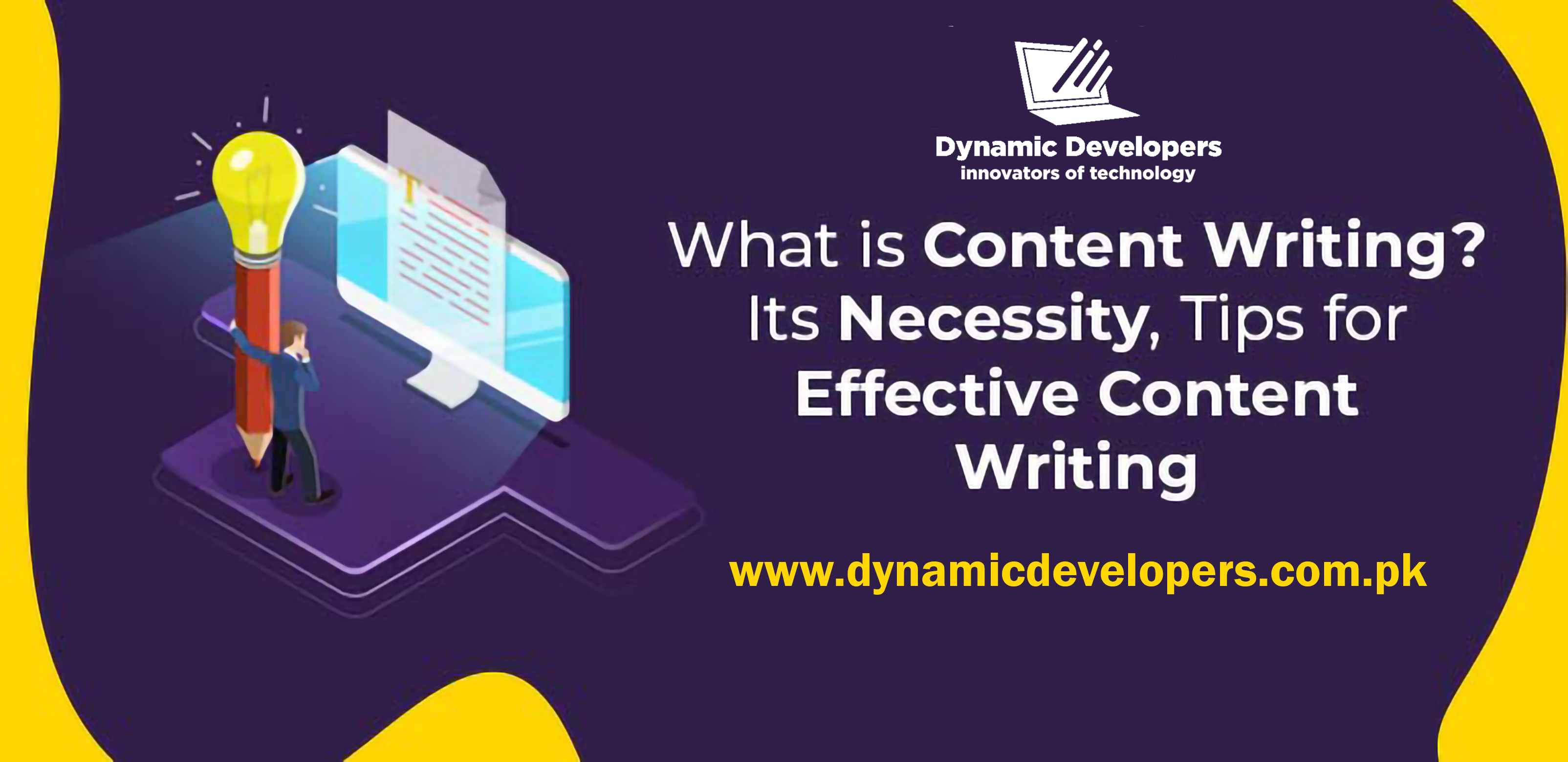 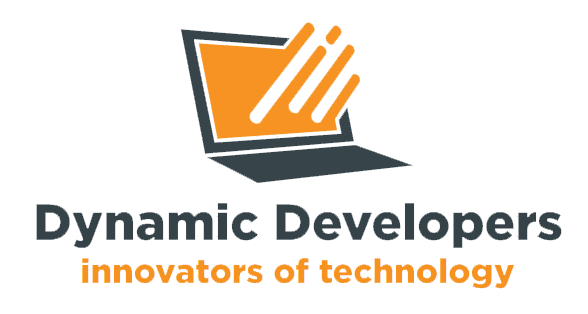 A SOFTWARE COMPANY IN PAKISTAN PROVIDING SERVICES IN FIELD OF IT AND SOFTWARE DEVELOPMENT
WELCOME
To all the students of, 
“Content Writing Certified Program"
C O U R S E  I N S T R U C T O R
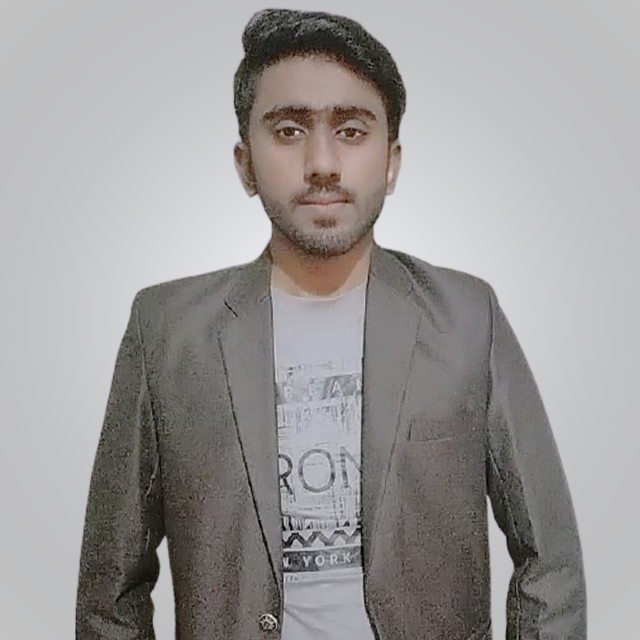 Hafiz M. Arslan
Web Content Writer & Freelancer
Founder & CEO, Dynamic Developers
CLASS BASIC RULES
▪︎Attendance 80%
▪︎Discipline 
▪︎Active Participation 
▪︎Presentation, Quiz, Assignments, Assessments are mandatory
C O U R S E  O U T L I N E
Concepts of content writing
4
2
SMO Writing
Content Writing Theory
Blog Writing
3
1
C O U R S E  O U T L I N E
How to write an effective content
8
Overview of course
6
Role of SEO in 
content writing
Creativity in Writing
7
5
C O N T E N T   W R I T I N G
CONTENT WRITING
What is Content Writing ?
C O N T E N T   W R I T I N G
What is Content Writing ?
Content writing like any other form of writing requires in depth knowledge and great skill. The success of any write-ups depends largely on the quality and authenticity of the content of a website. Content writing though does not follow a specific format, yet is certainly guided by some fundamental principles.
Content writing refers to professional writing created for an online audience to fulfill specific marketing objectives.
C O N T E N T   W R I T I N G
CONTENT WRITING
How to Write an effective Content ?
C O N T E N T   W R I T I N G
How to write an effective Content ?
Focus on your customer: Remember, your website will gain acceptance among your viewers only if it has something to offer them. Your website should be informative and should immediately convey the main theme at the beginning itself.
Choose a simple, impersonal style: Your readers are not interested in judging your scholarship.
You have maximum of “15 seconds” to grab your visitor’s attention.
Effective content is writing that engages, entertains, and--most of al-- achieves your business goals.
C O N T E N T   W R I T I N G
Content is King
Content is King--refers to the content of a website, which makes it much more accessible to visitors based on relevancy and subject matter crawled by the Internet browsers. Because so much emphasis is placed on the content of a website, an entire branch of writing has developed known as content writing.
Content writing is a specialized style of writing, which differs slightly from journalistic style.
Content Writing includes a number of variants including not only SEO Writing and SEO copywriting, website writing, blogging, sale documents, press release writing, e-books, e-catalogs and many others forms which appear on internet.
C O N T E N T   W R I T I N G
Content is King
Content writing is basically anything that is intended to be read on the Internet or sent across the World Wide Web.
The body of any article or piece that a content writers generates should be clear, concise and easy to use quickly.
Most content articles are relatively short works, usually ranging from 100 to 500 words although it really just depends on the topic and the particular website.
Content writer should be able to convey information, thoughts, and instructions in short, structured sentences.
C O N T E N T   W R I T I N G
Know Your Writing
Always ensure to put the most important information first followed by the less-important ones.
You should begin with an introduction that in a way summarizes the whole content of your website page.
Break your website content into small paragraphs with distinct sub-headings. Whichever points you wish to highlight, use bulleted or italic format.
C O N T E N T   W R I T I N G
Know Your Writing
Underlining is not an impressive option and so as far as possible avoid it.
Use relevant images in your website pages to increase its visual appeal. However, take care that you do not overstuff your website with images and graphics as this will slow the downloading speed of the website.
C O N T E N T   W R I T I N G
Writing Strategy
Before you Start Writing:
Identify the goal of the content: It takes us so long to write good content is because we don’t stop to decide what it is we want to say. What are you hoping your content will accomplish? Is the purpose of your article to explain how something works, put a customer on a determined conversion path, build brand trust?
Decide on a hook: Every piece of content you write should have a hook. Just like in fishing, your hook is what you’re using to catch a reader in your net. Whether it’s a news hook, an attack hook, a humor hook or an ego hook, you want to decide how you’re going to draw people in.
C O N T E N T   W R I T I N G
Writing Strategy
Before you Start Writing:
Think like your reader: Before you put fingers to keyboard, get in the mindset of your audience because your content is for them. If you’re attempting to explain something, talk about it from their point of view.
Get rid of distractions: Log out of Facebook. Close Twitter. Stay away from YouTube. While it’s easy to head to these sites during a brain lull, they’ll only make your content sound more fragmented and make you spend three times as long trying to write. When it’s time to write, turn them off.
C O N T E N T   W R I T I N G
Writing Strategy
When You are Writing:
Use lists instead of paragraphs: Lists are easier to scan than paragraphs, especially if you keep them short.
Limit list items to 7 words: Studies have shown that people can only reliably remember 7-10 things at a time. By keeping your list items short, it helps your readers remember them. 
Write short sentences: Sentences should be as concise as you can make them. Use only the words you need to get the essential information across.
C O N T E N T   W R I T I N G
Writing Strategy
When You are Writing:
Include internal sub-headings: Sub-headings make the text more scan-able. Your readers will move to the section of the document that is most useful for them, and internal cues make it easier for them to do this.
C O N T E N T   W R I T I N G
Writing Strategy
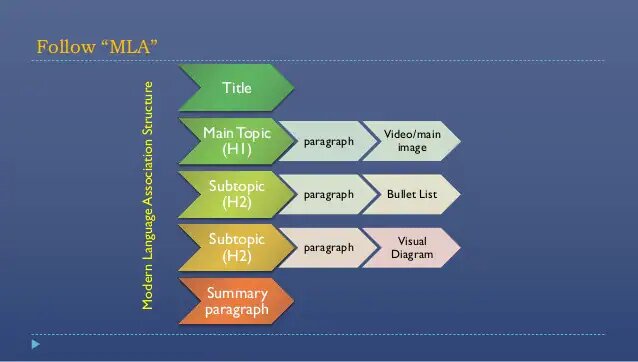 C O N T E N T   W R I T I N G
Writing Strategy
Before Publishing:
Proofread your work: Type and spelling errors will send peoples away from your page, make sure to proofread everything you post to the web.
Read backwards: Read backwards to allow your brain to see words out of context instead of subconsciously “what do you meant”
C O N T E N T   W R I T I N G
Best Practice for SEO:
Keywords : Emphasize once or twice –Don’t stuff!
Clear Titles : Avoid slang & jargon and be painfully clear about what your are talking about.
Be Short and Sweet : Think “High School English”, focus on one idea per paragraph.
Sales Language: Readers detest sales language! Keep your writing down to earth.
Quantity: Try to get- 450 words into each page.
Quality: Maintain the first write-up policy. Don’t advertise in Blogs.
Discussion Session !
Practical Work
Write a Simple Article ( single page ) by Following MLA rule.
THANKYOU!
DYNAMIC DEVELOPERS
INNOVATORS OF TECHNOLOGY